Не будем обижать природу
Выполнила:
                                                          Полякова Е.С.
                                                                  Воспитатель МДОУ 
                                                                     «Детский сад №192»

Ярославль, 2017
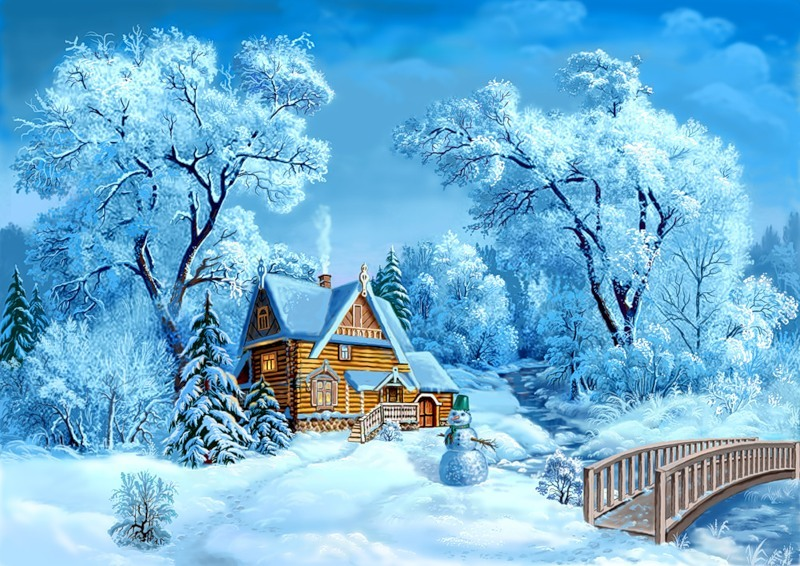 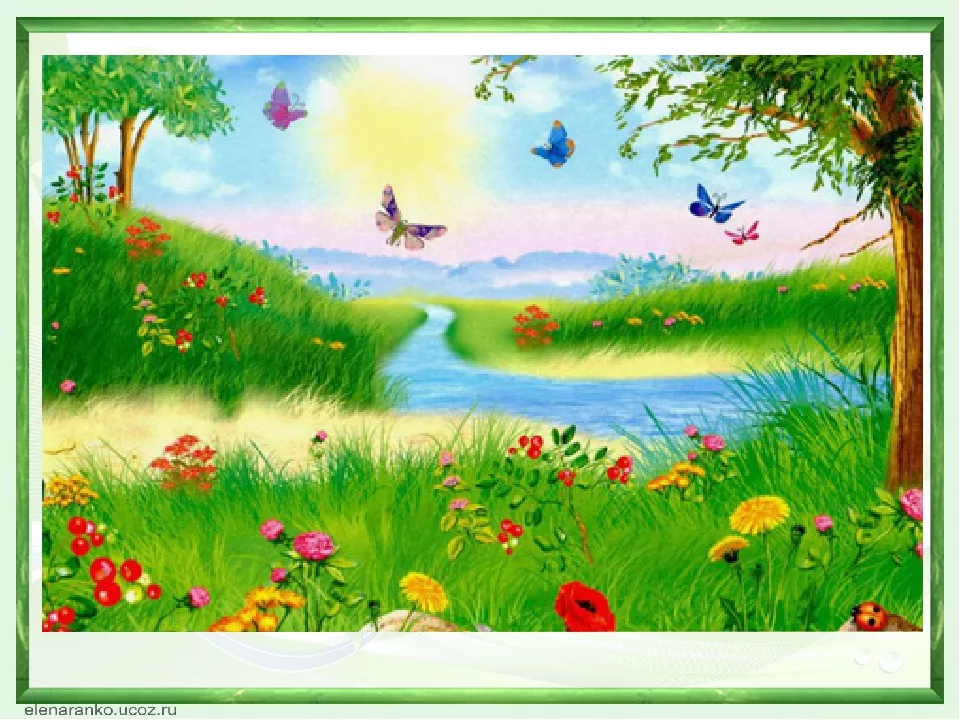 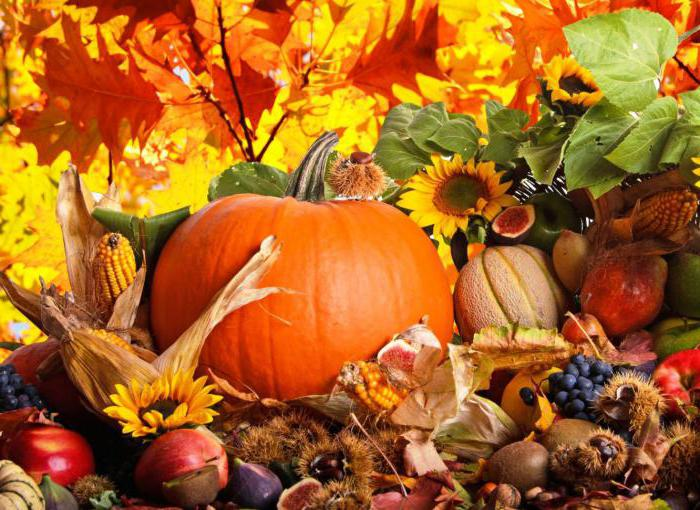 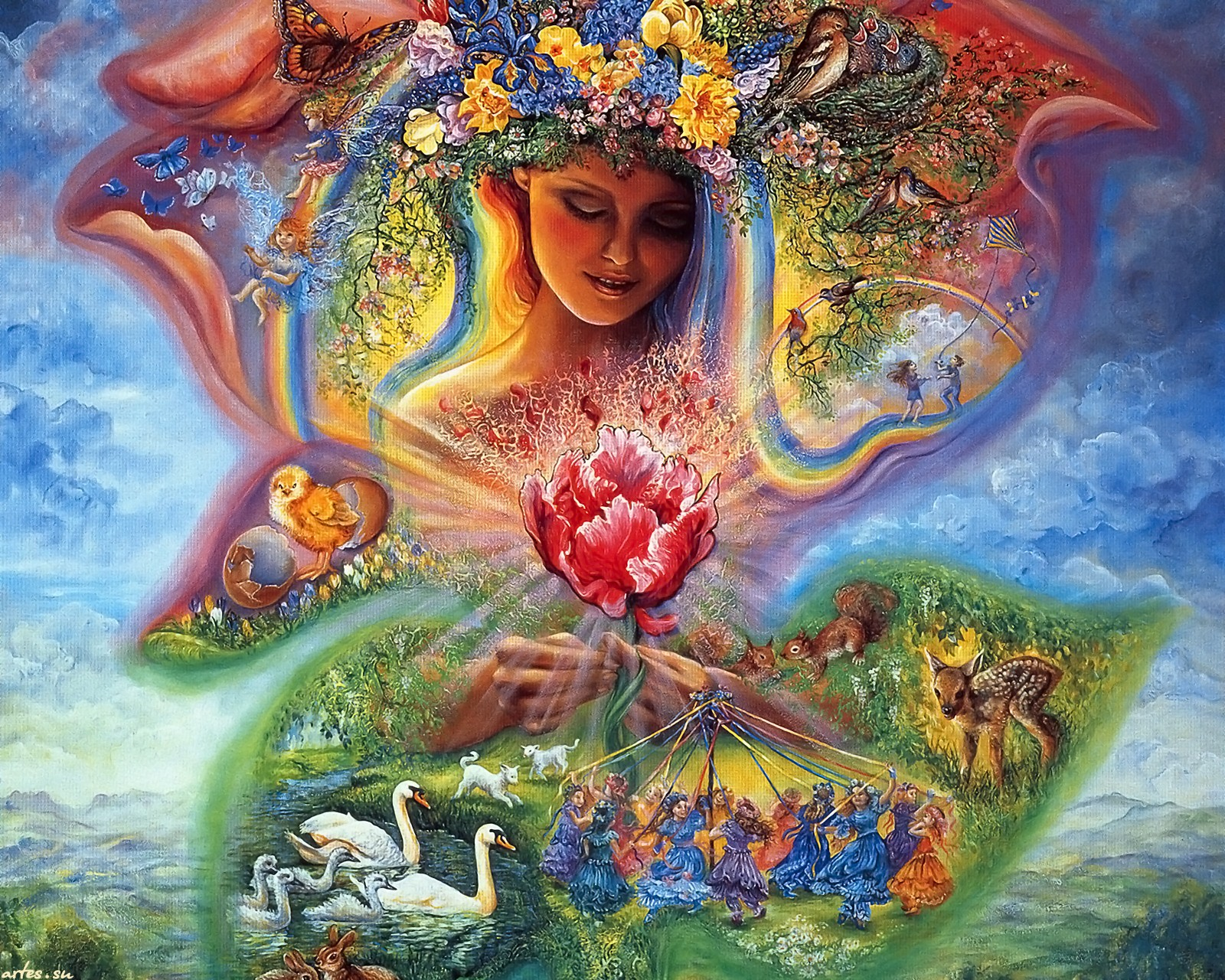 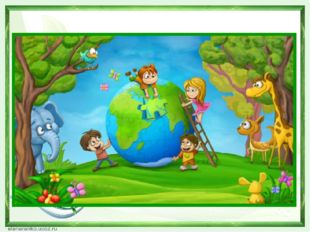 Спасибо за внимание!
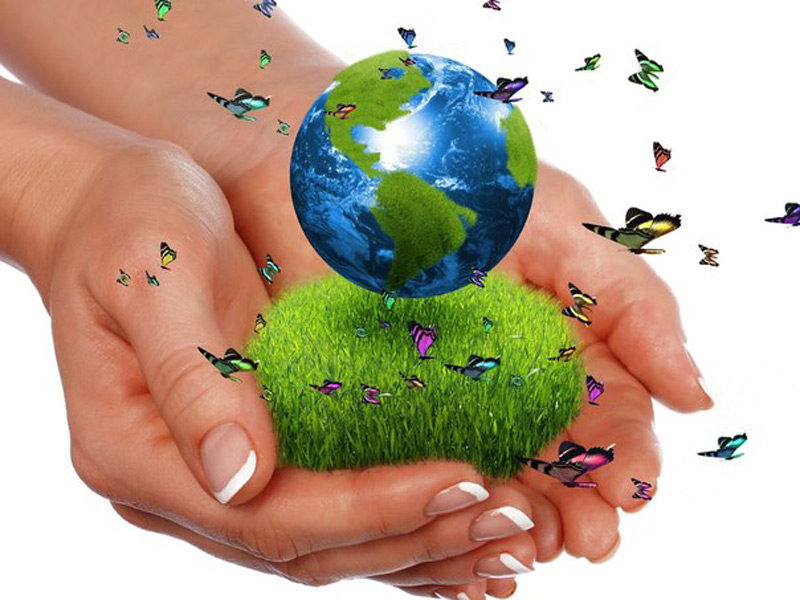